Centre of relief and development

Kristina Ambrožová, Executive Director
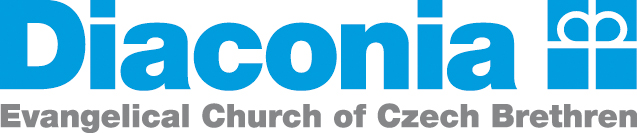 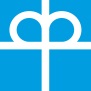 Who we are?
Center of Relief and Development (CRD) is the global development and aid branch of Diaconia of the Evangelical Church of Czech Brethren (Diaconia ECCB). 

Diaconia ECCB has around 30 Centers in the Czech Republic 

CRD was established in 2011 and since then it is based in Prague, Czech Republic.
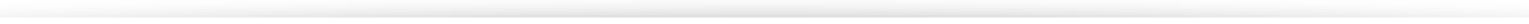 www.diakoniespolu.cz
2
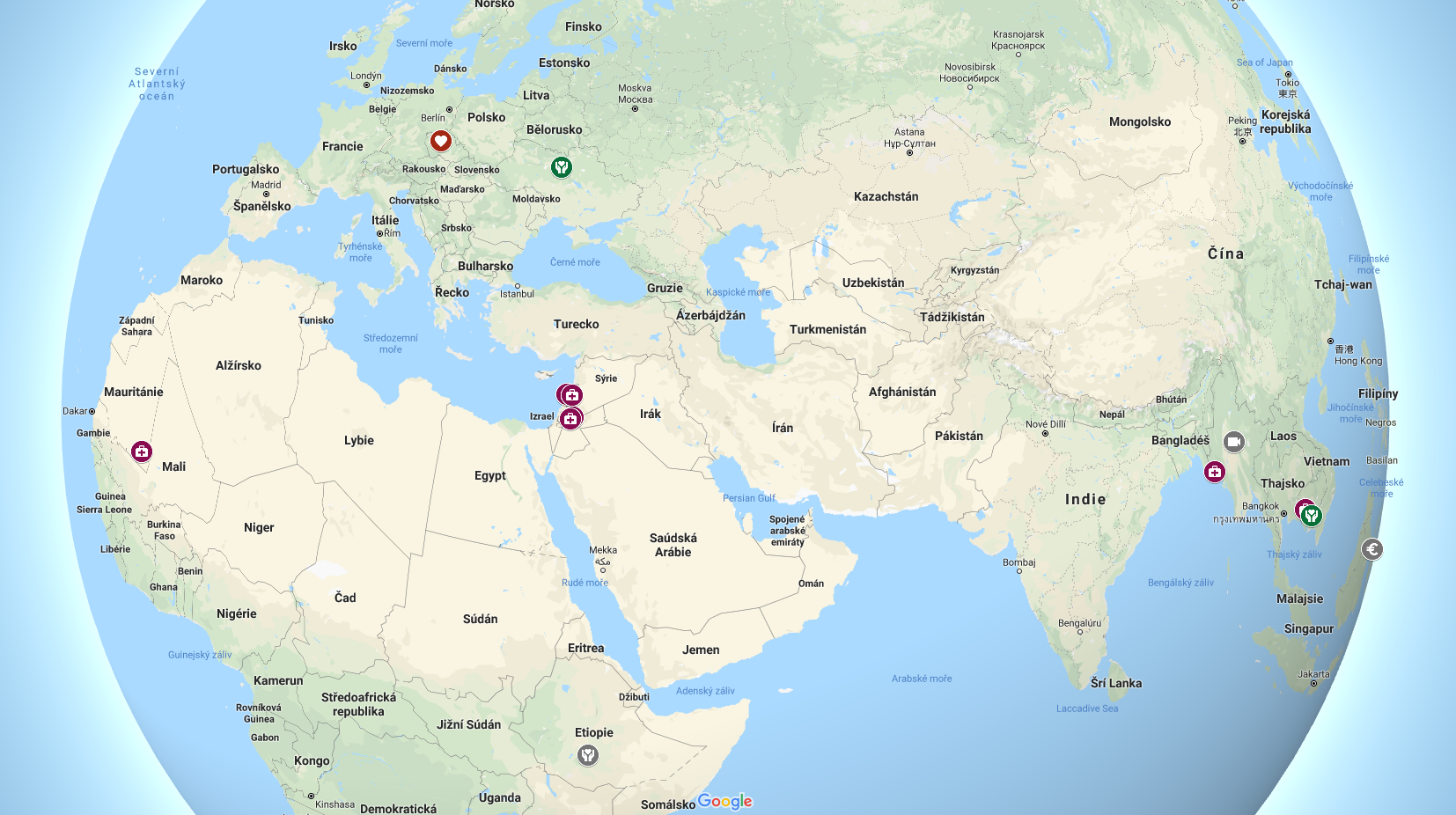 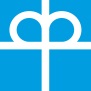 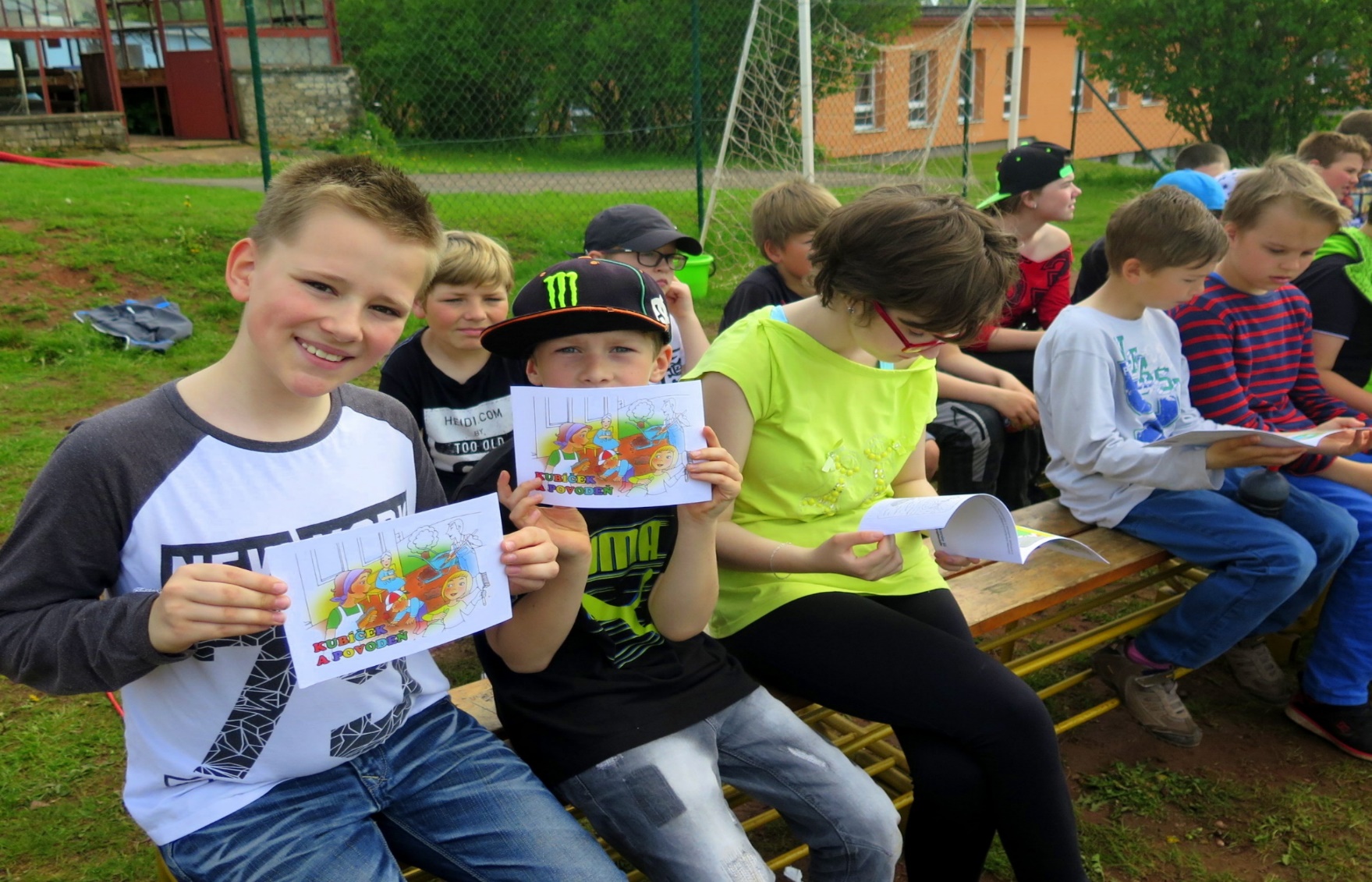 Preventivní programy na školách
Školení dobrovolníků
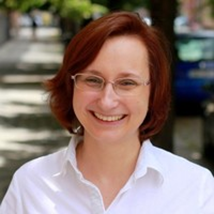 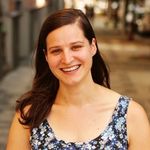 Prevence proti povodním, Česká republika
Jarmila Dvořáková     Kamila Šimková
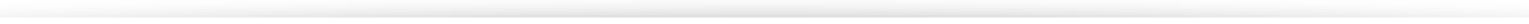 www.diakoniespolu.cz
3
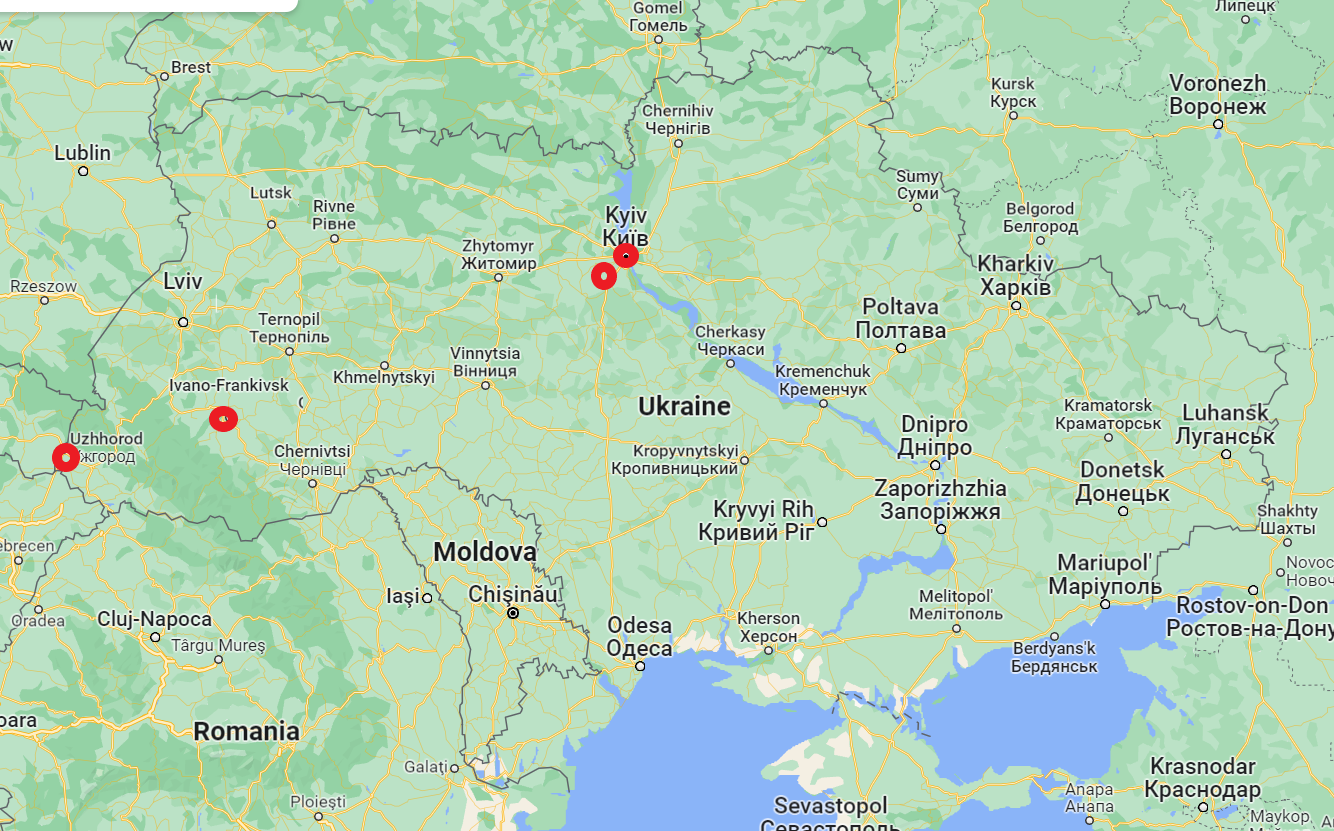 www.diakoniespolu.cz
4
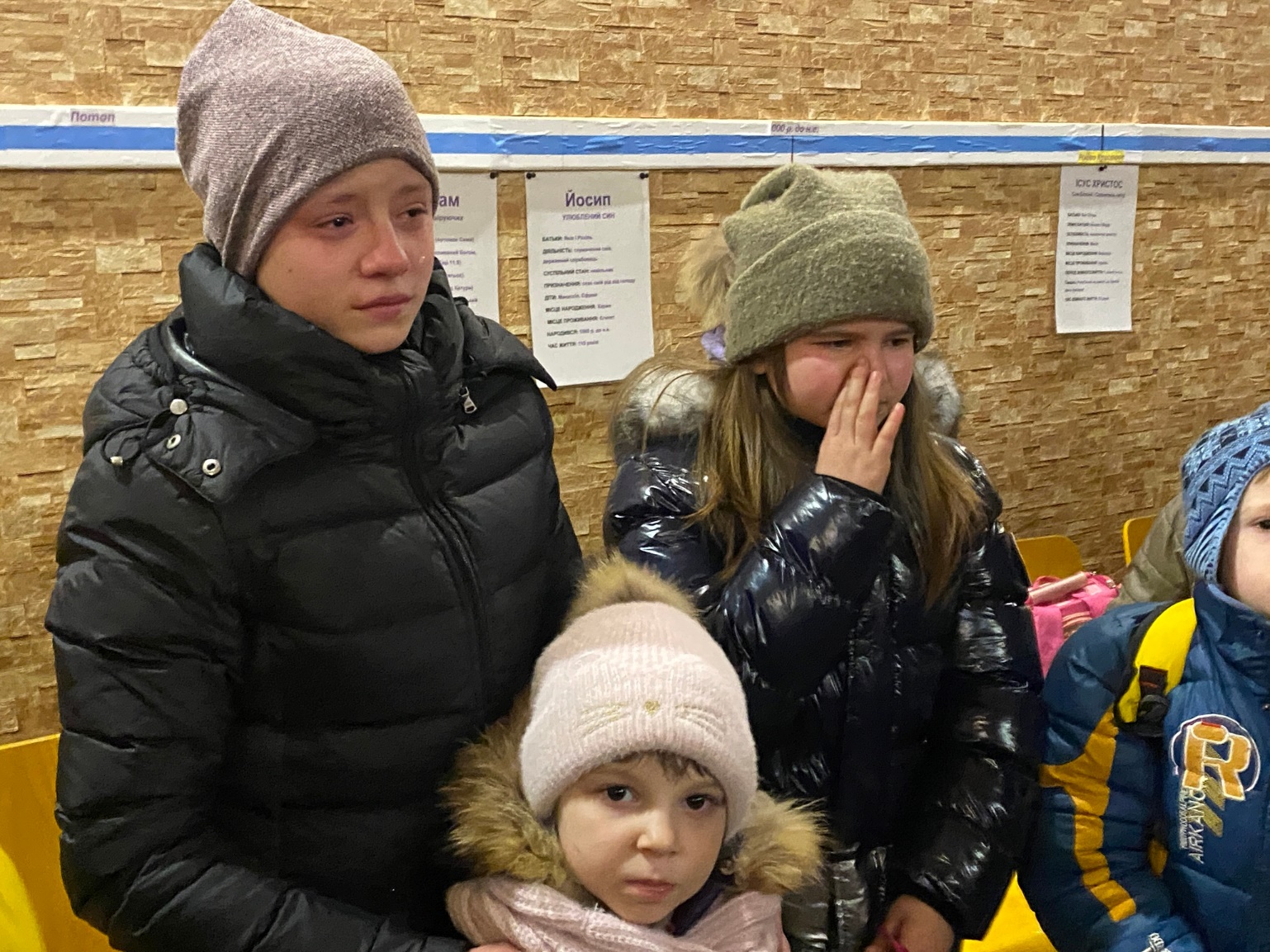 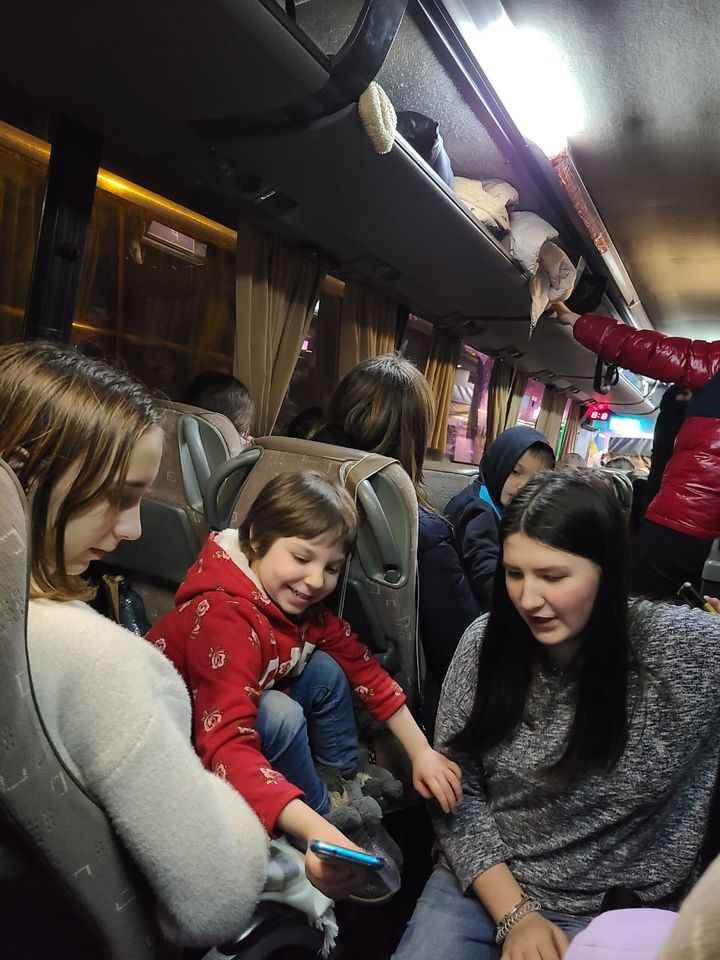 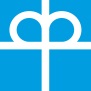 Father‘s House – Foster Care, Kyiv
160 kids evacuated to Freiburg in Germany
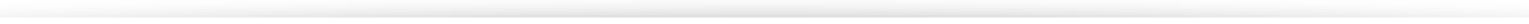 www.diakoniespolu.cz
5
www.diakoniespolu.cz
6
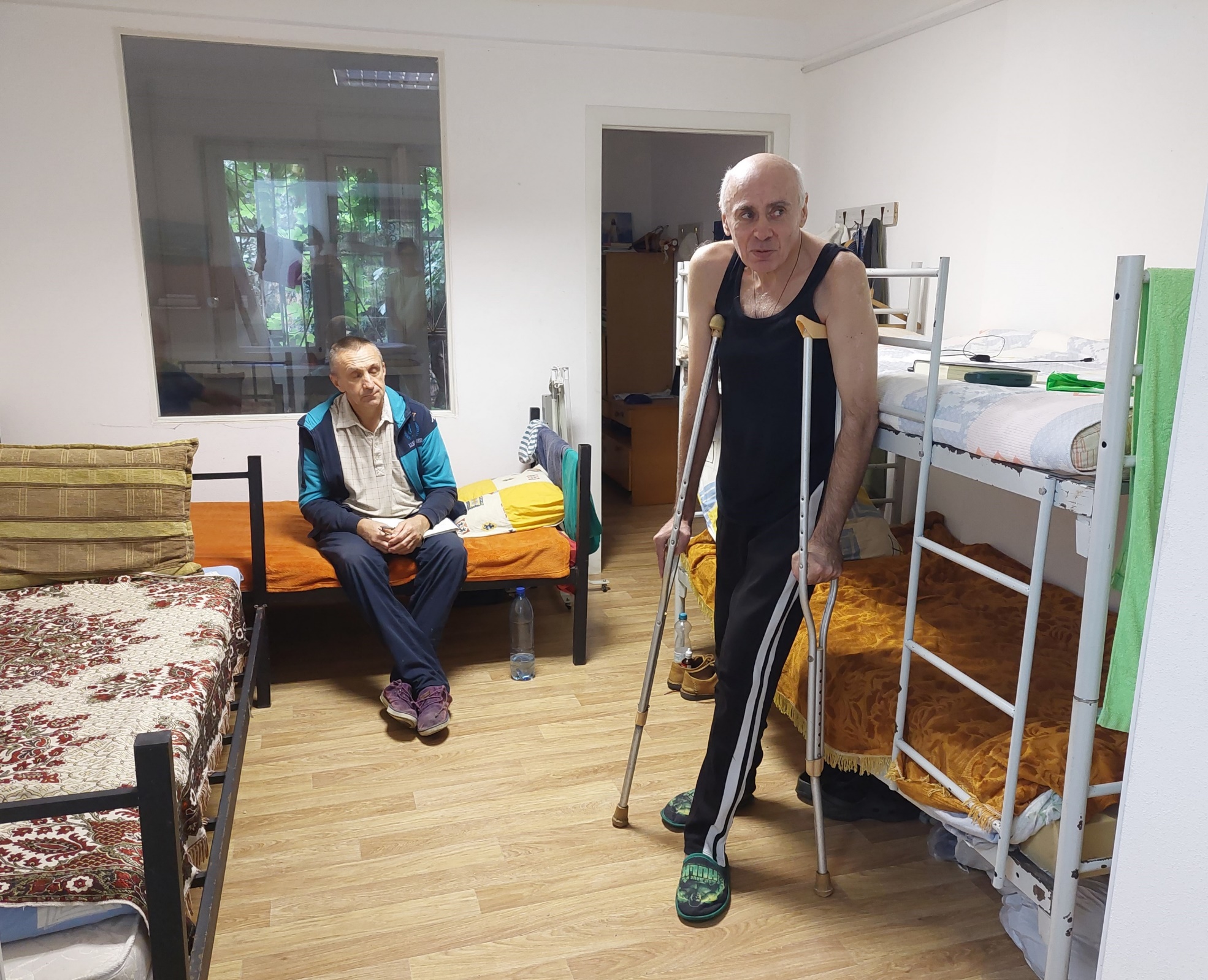 House of Mercy 

Shelters for homeless people in Kyiv and surroundings

Helping people to get back to normal life – documents, social wages, employment
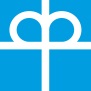 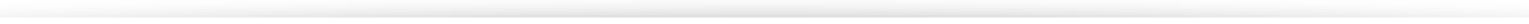 www.diakoniespolu.cz
7
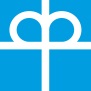 House of Mercy 

Hiding in shelters in Kyiv
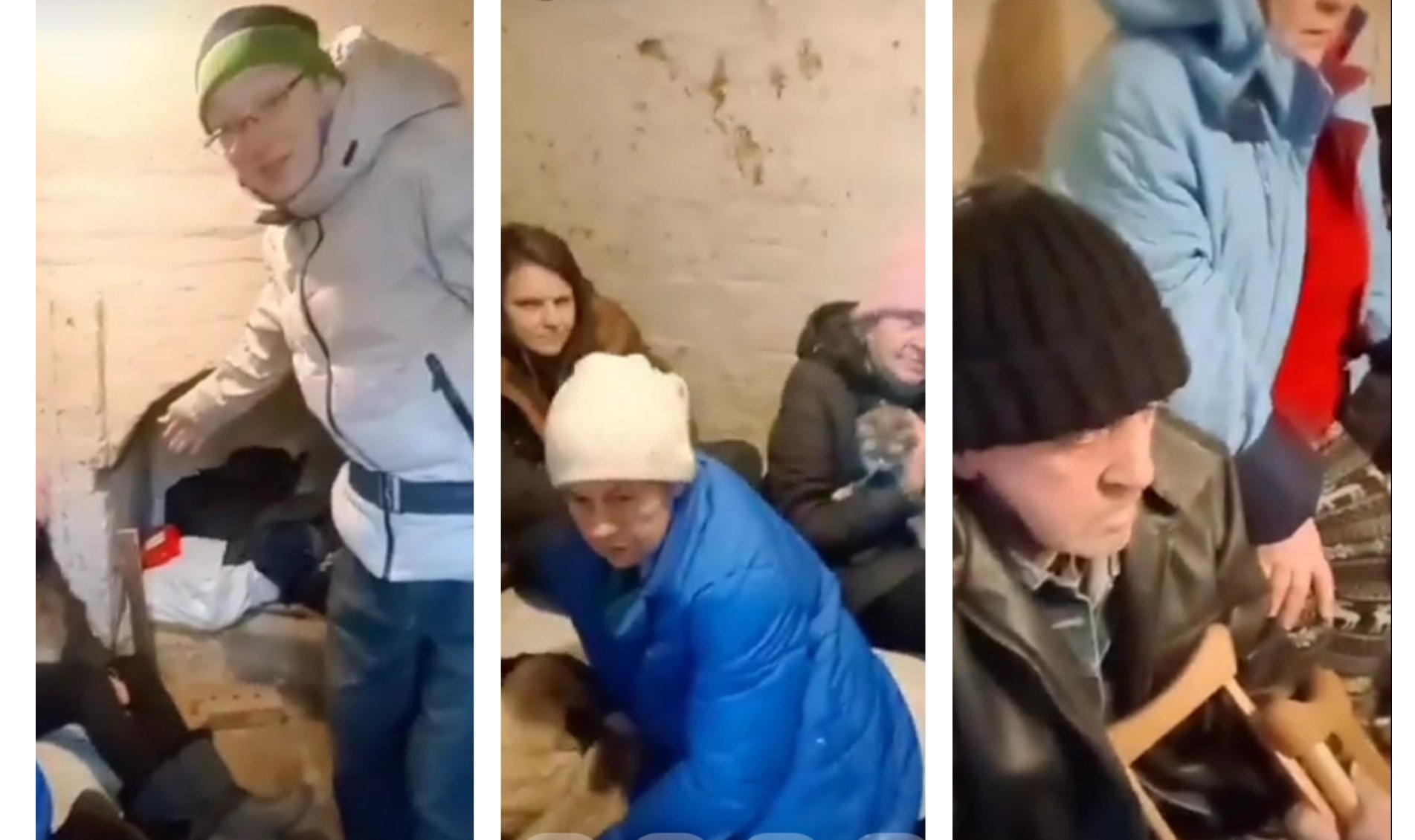 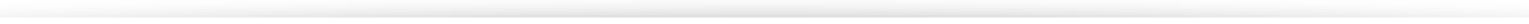 www.diakoniespolu.cz
8
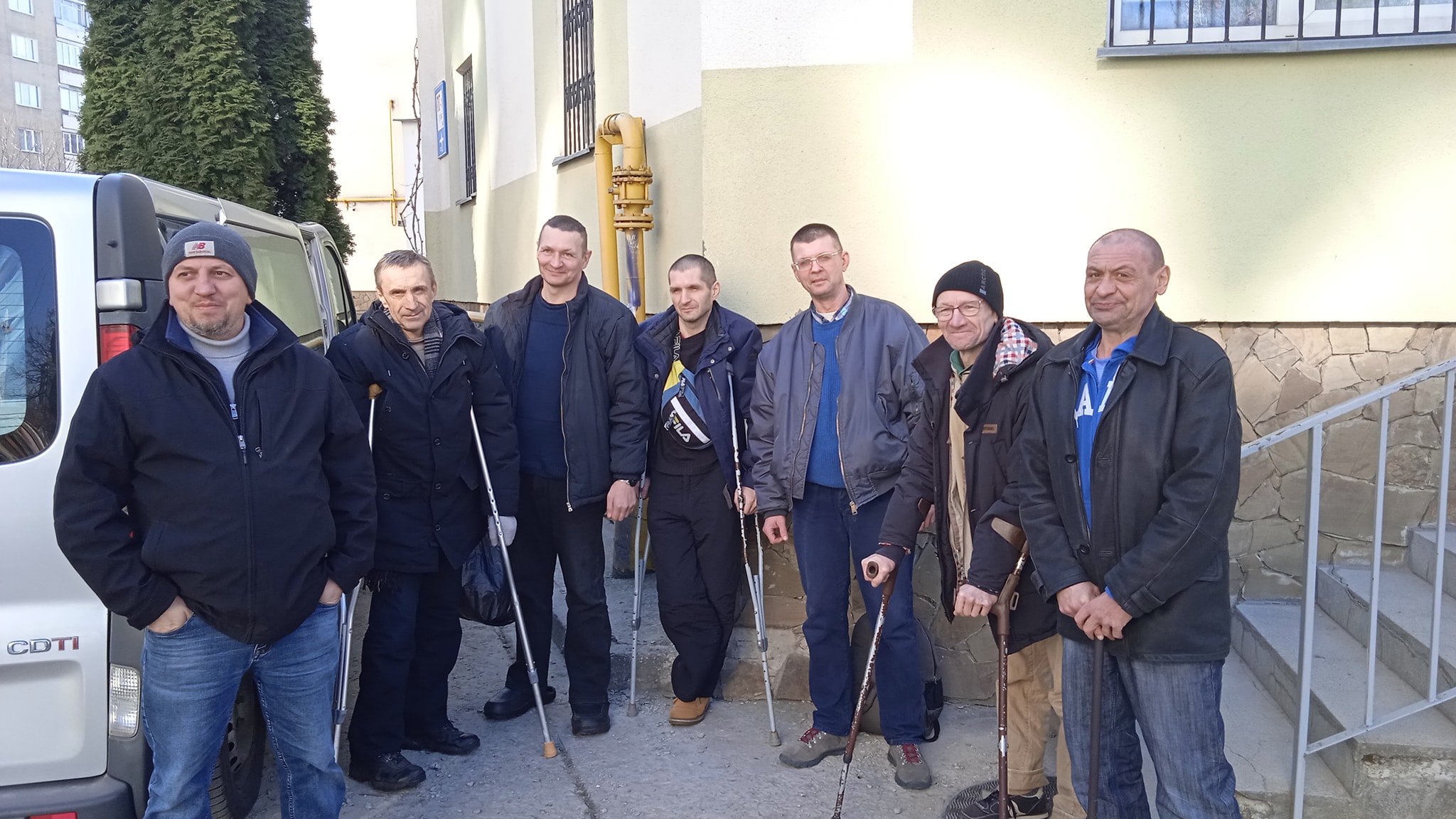 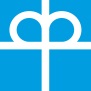 House of Mercy - leaving to Ivano-Frankovsk region
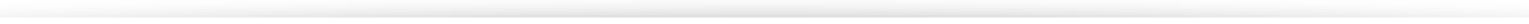 www.diakoniespolu.cz
9
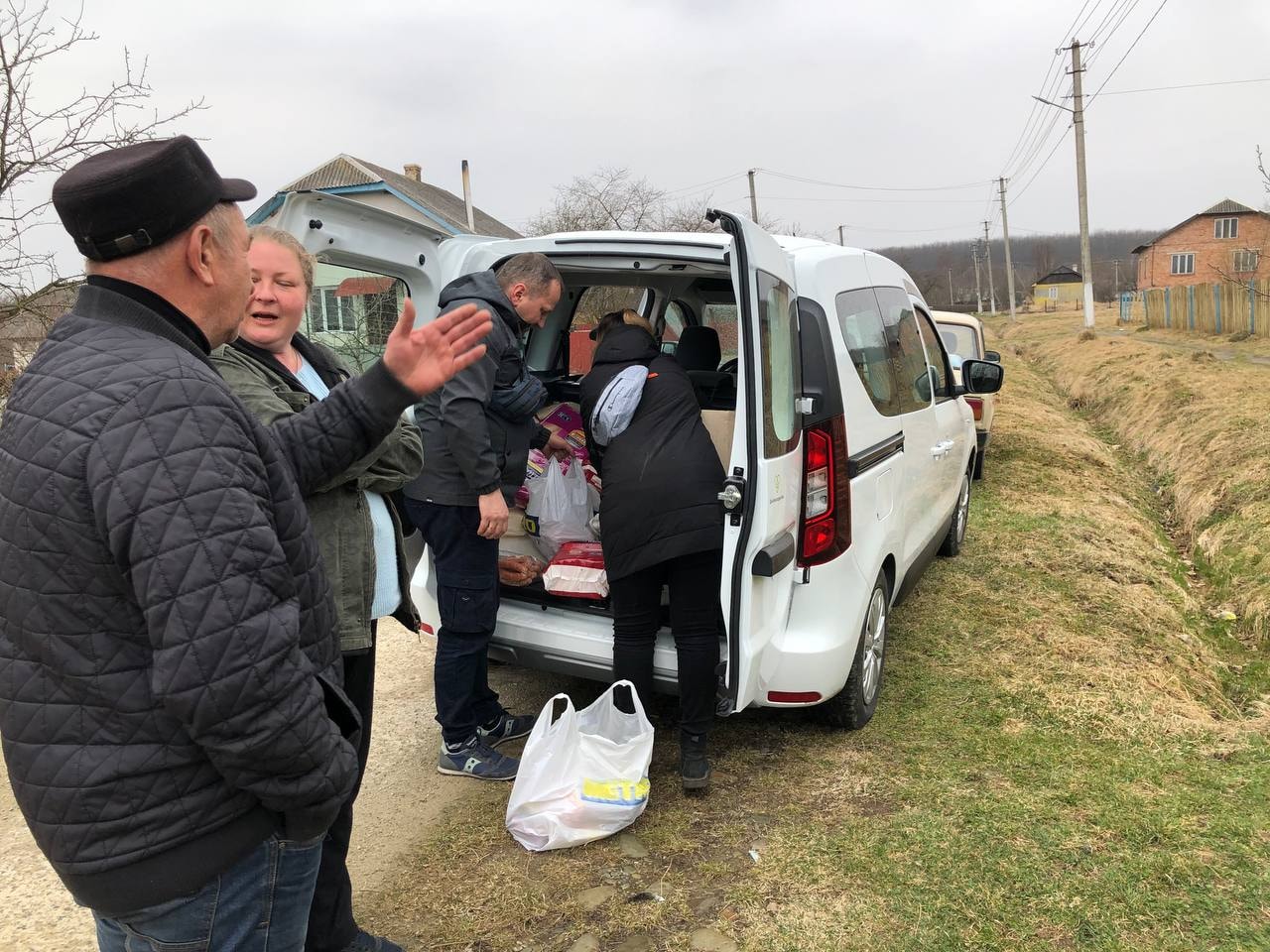 House of Mercy
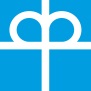 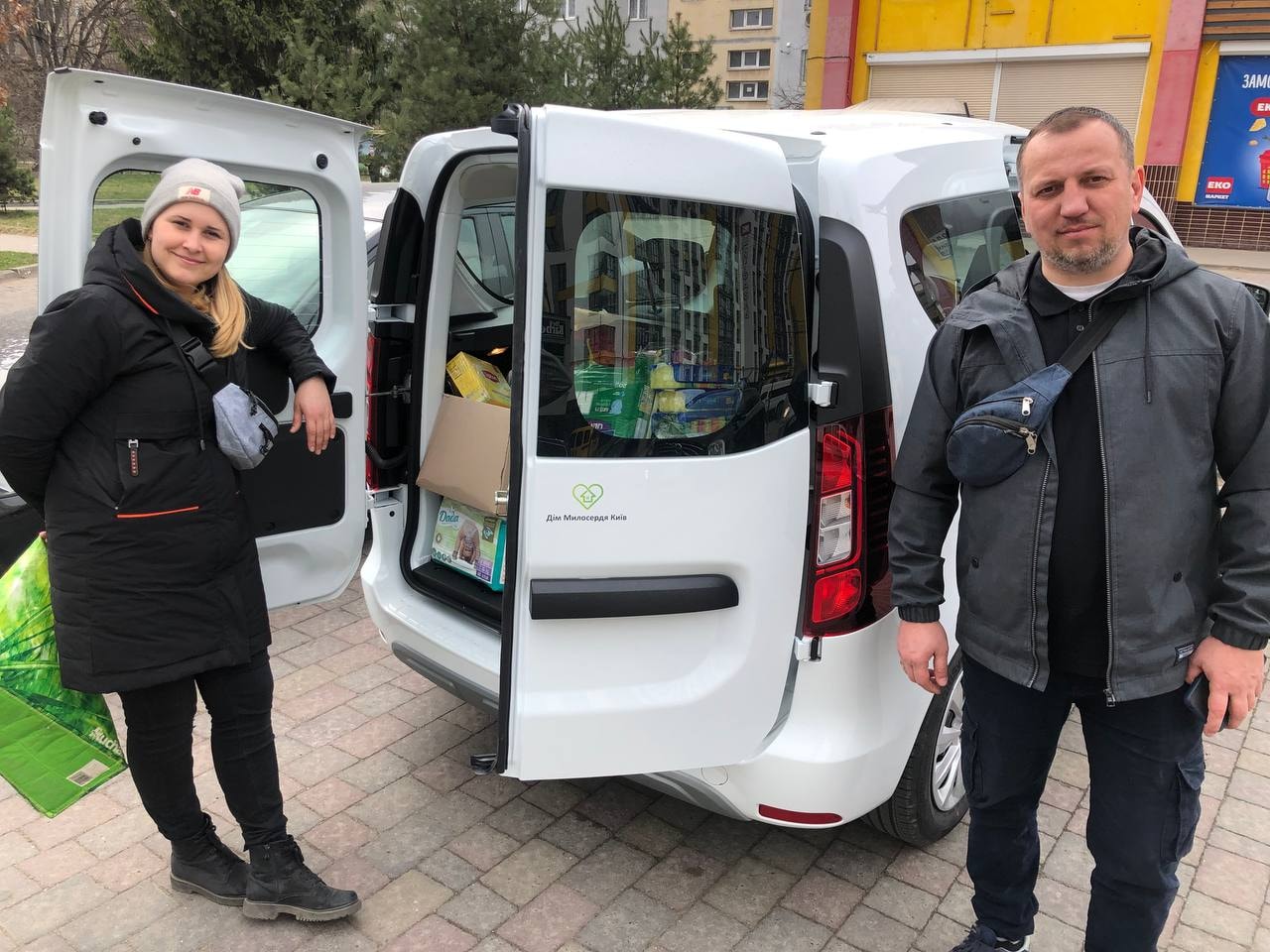 Ready to provide humanitarian support in Ivano-Frankovsk region
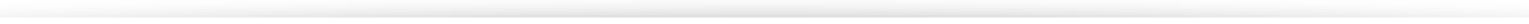 www.diakoniespolu.cz
10
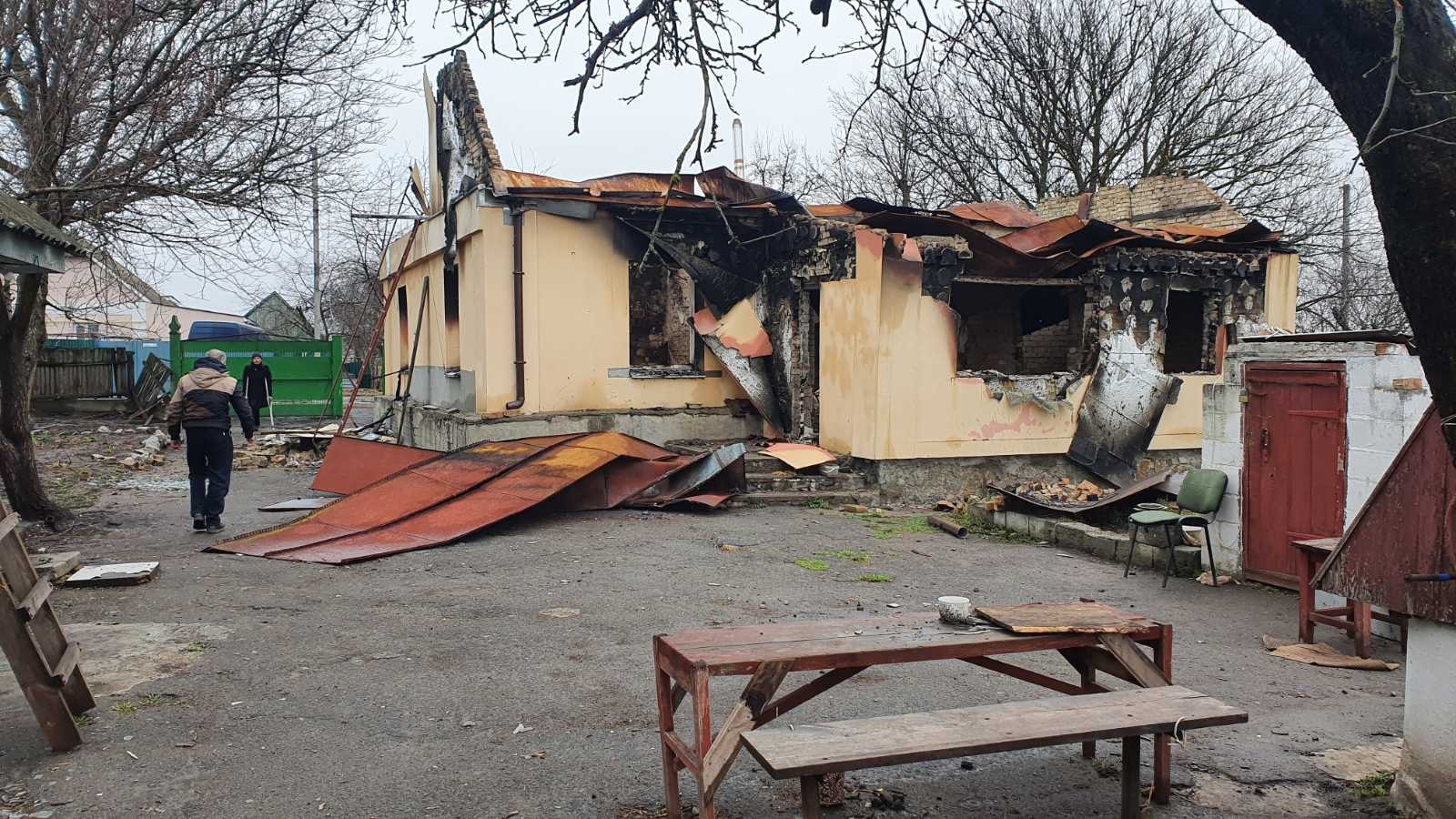 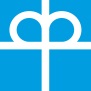 Village of Andriivka, close to Kyiv – 

completely destroyed, shelter for homless woman destroyed, 1 woman died, rest is being evacuated to western part of Ukraine
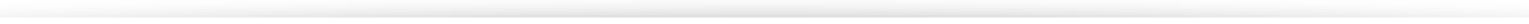 www.diakoniespolu.cz
11
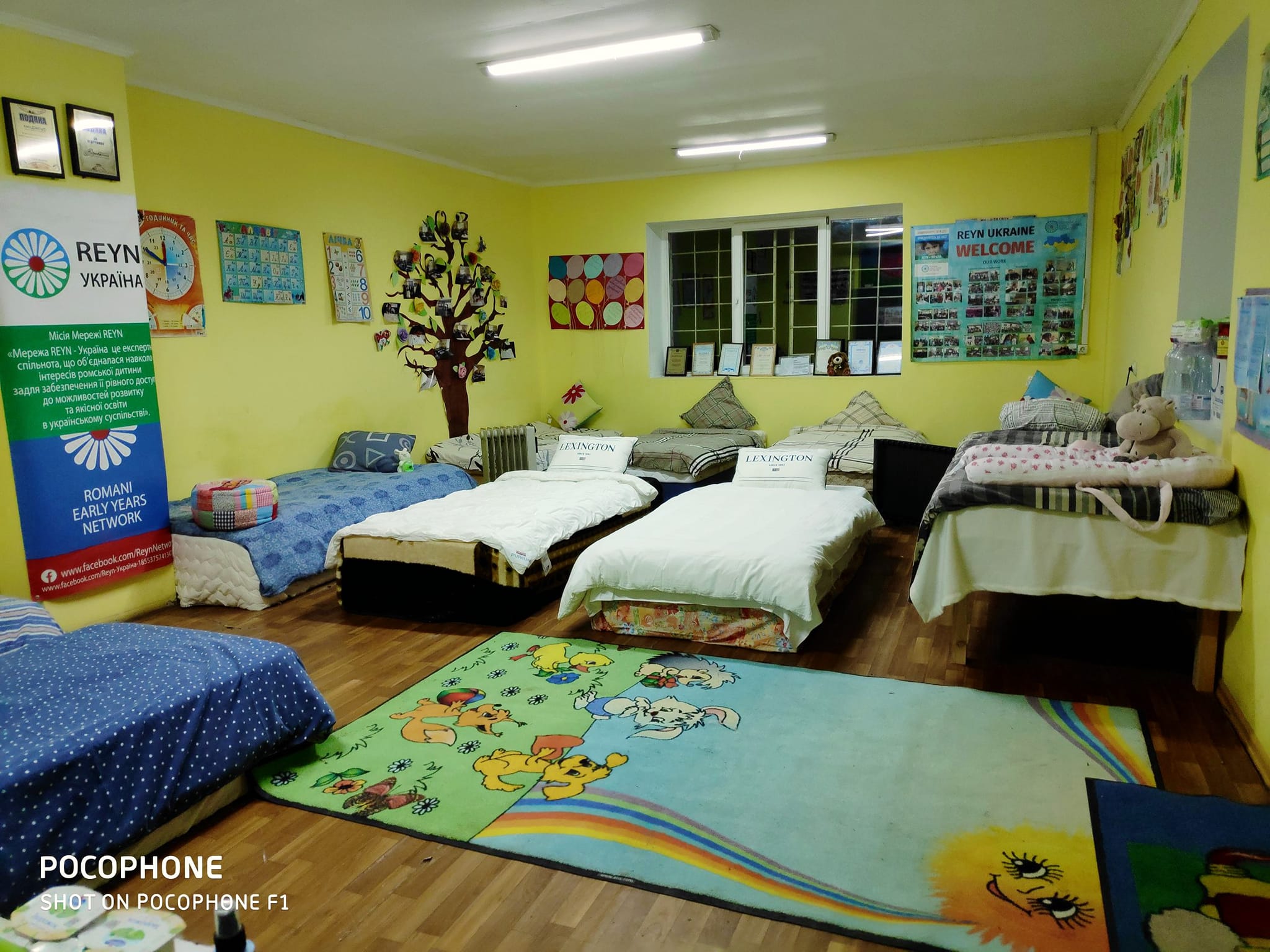 Blago Foundation

Taking care of Roma minority in Transcarpatian Region
Now accommodating around 150 IDP and refugees
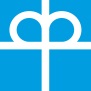 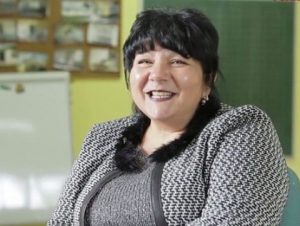 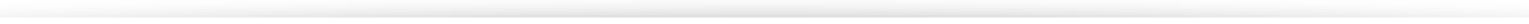 www.diakoniespolu.cz
12
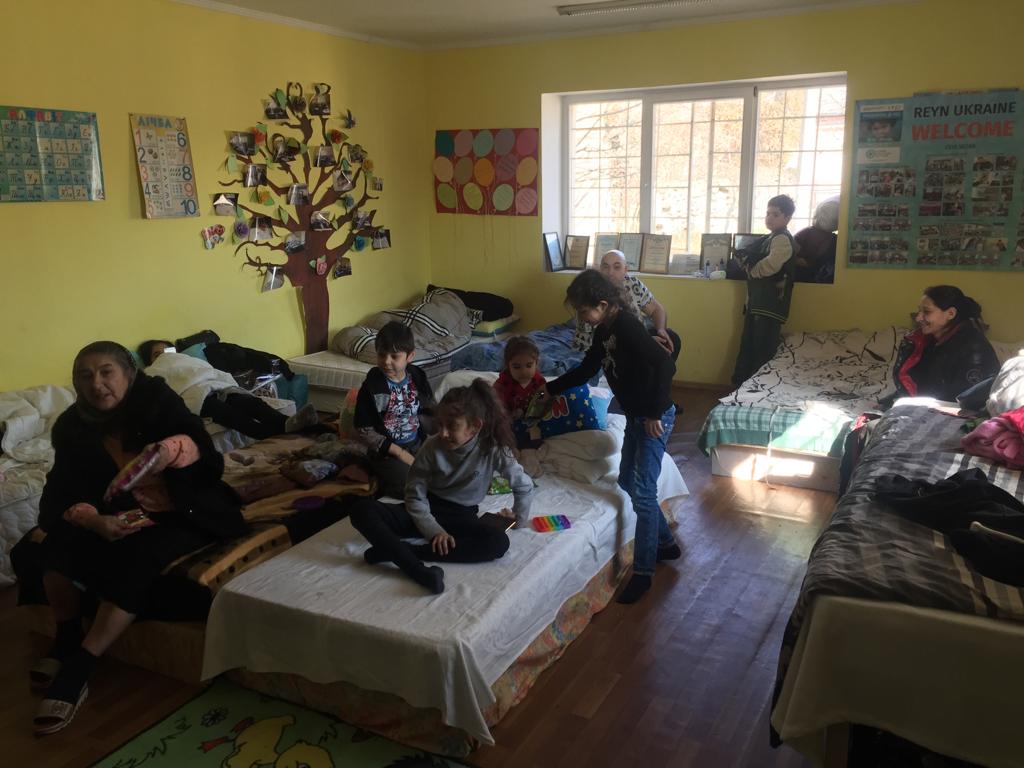 Blago Fundation
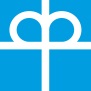 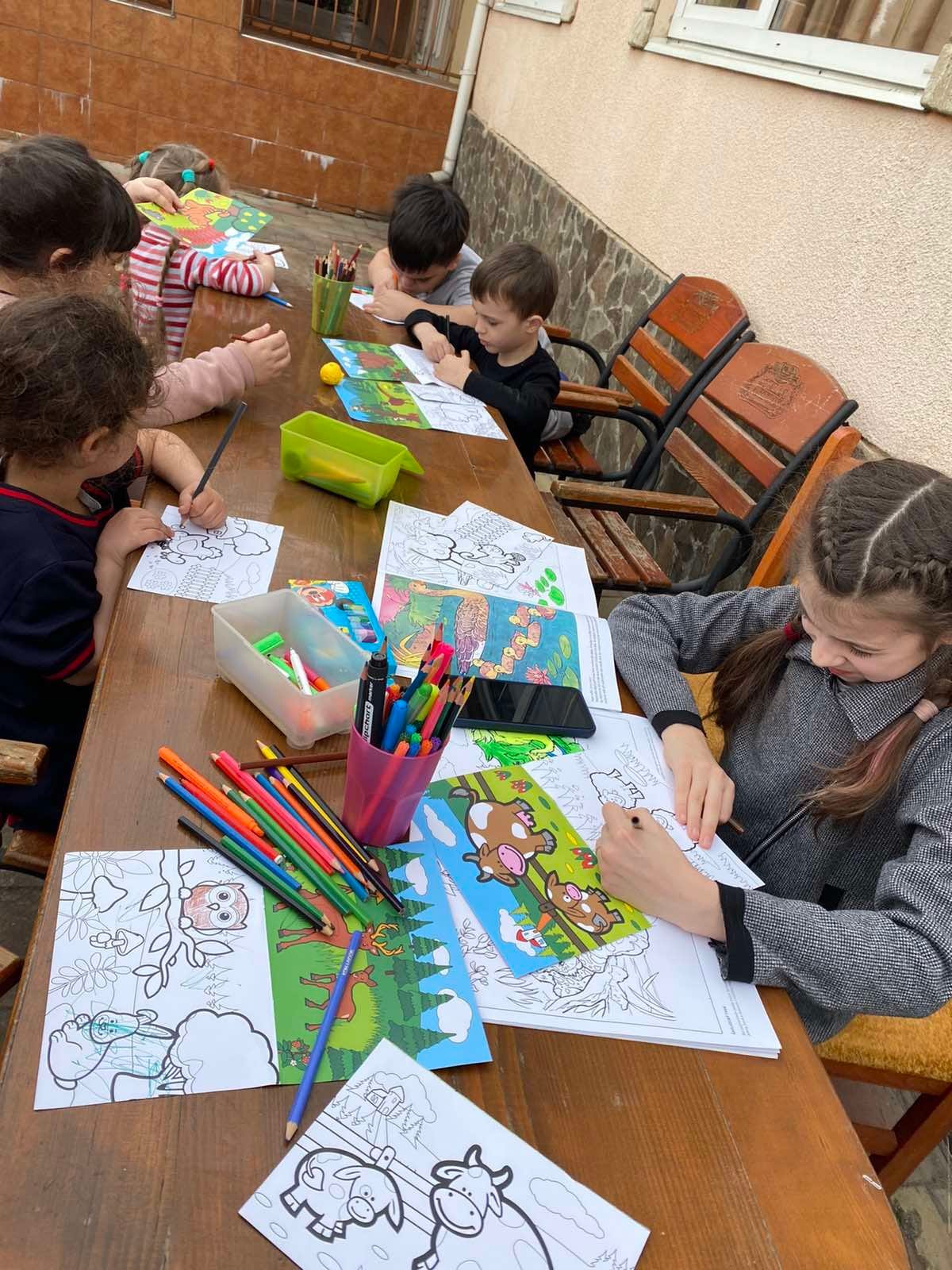 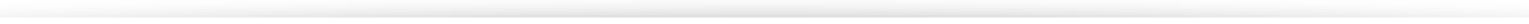 www.diakoniespolu.cz
13
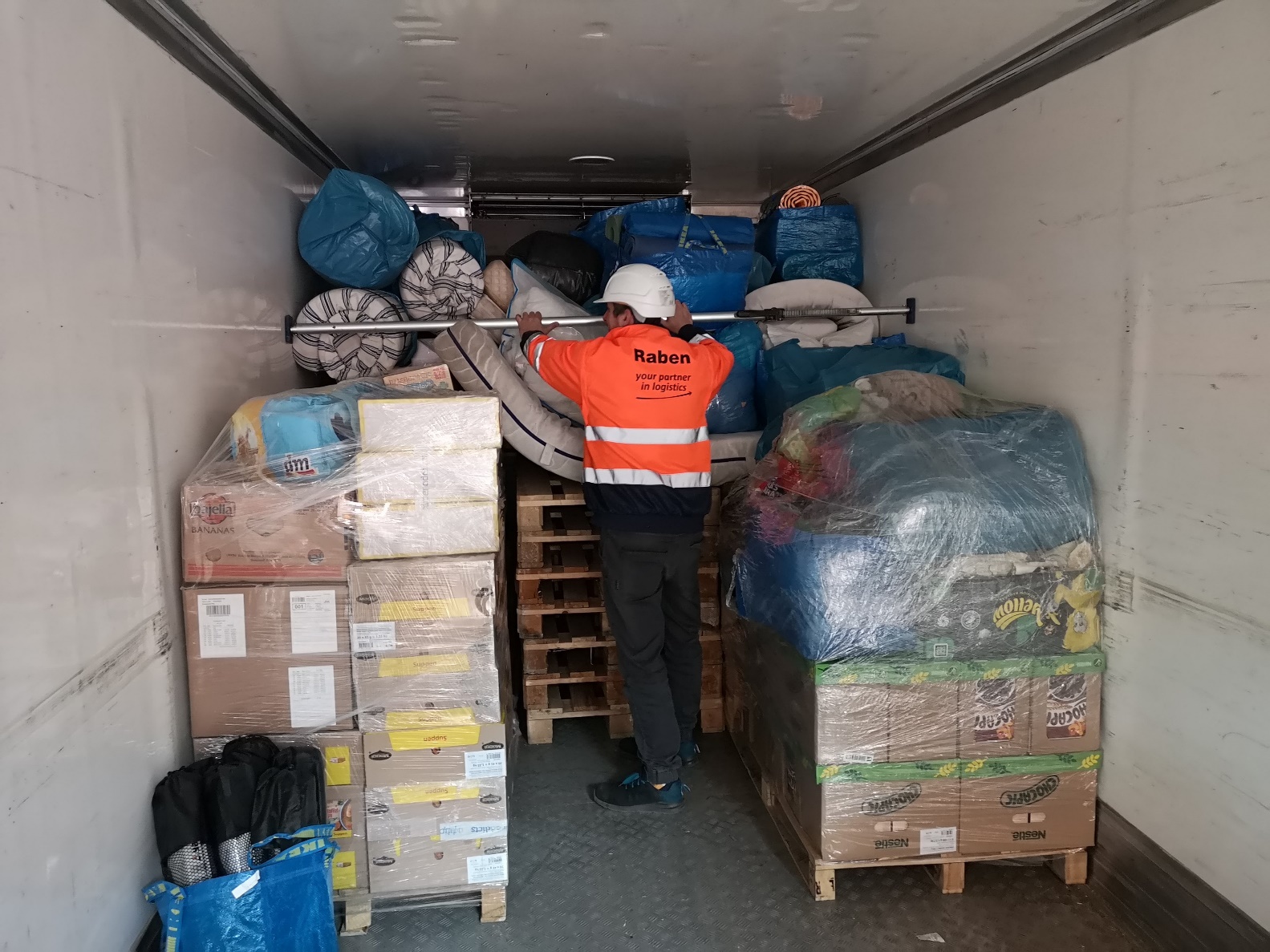 Blago Fundation
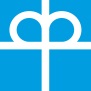 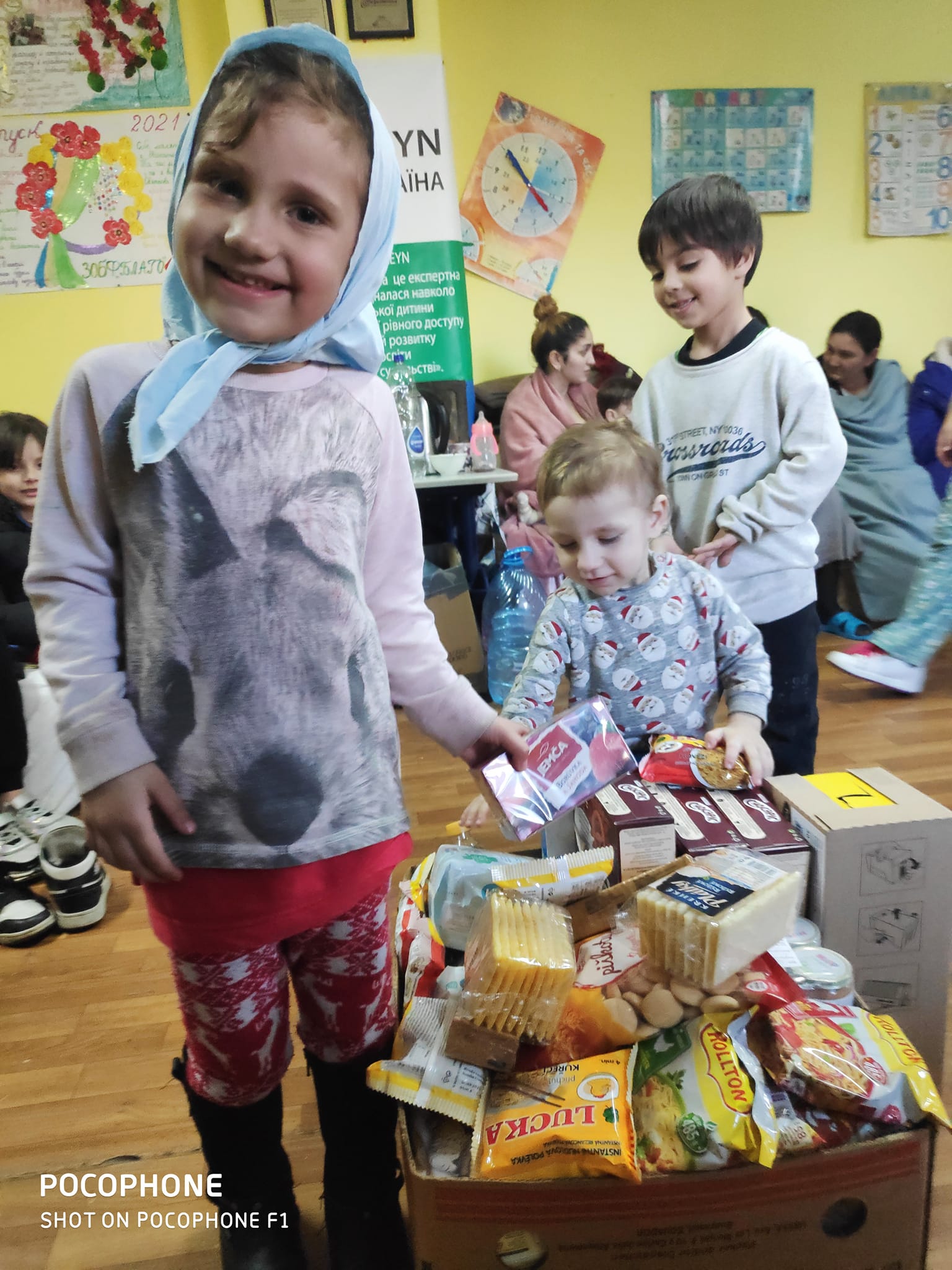 Material support from Diaconia ECCB and ECCB congregations
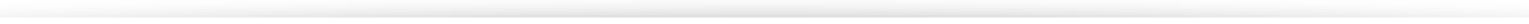 www.diakoniespolu.cz
14
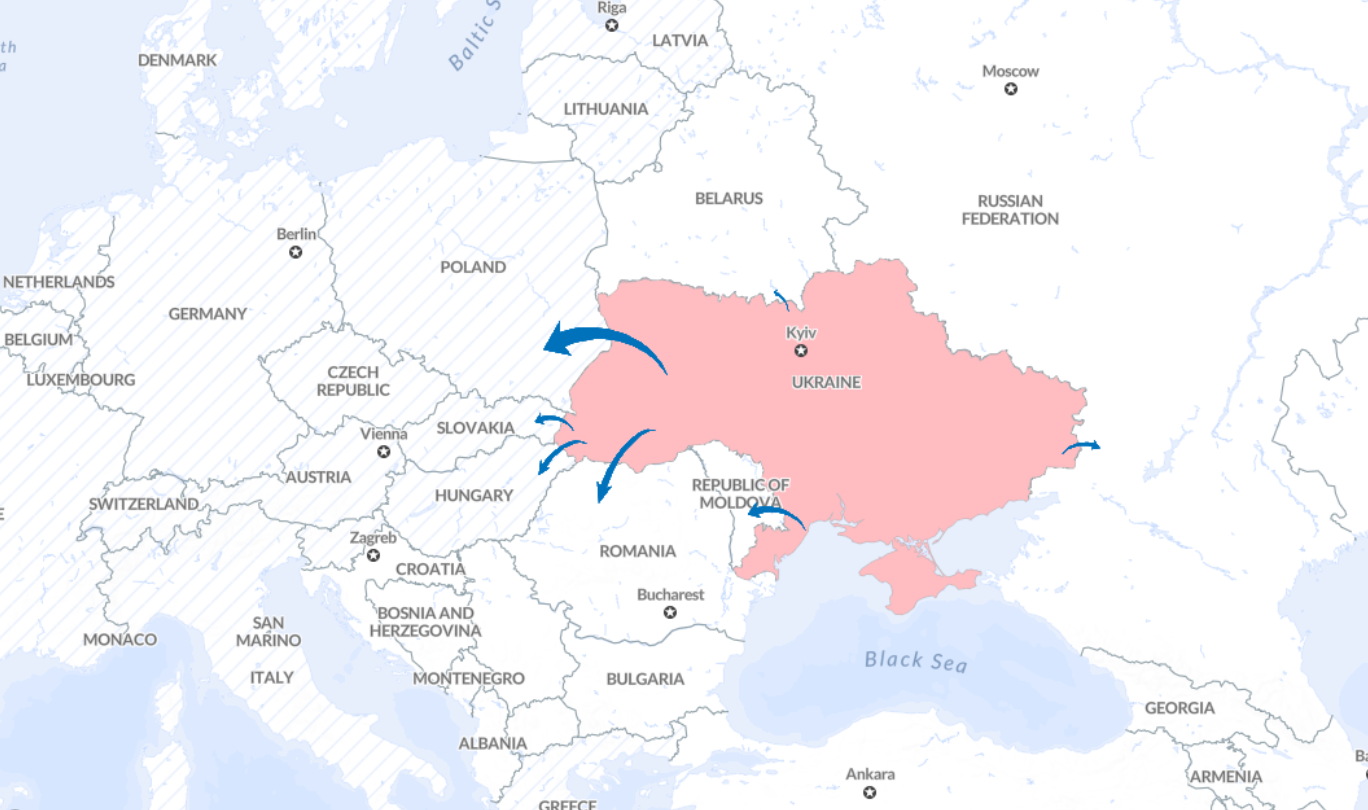 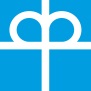 Where did Ukrainian refugees flee to

Total number of Ukrainians fleeing outside of Ukraine according to UNHCR:

4,137,842
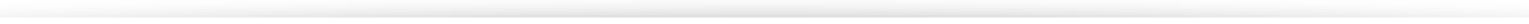 www.diakoniespolu.cz
15
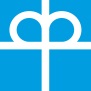 Where did Ukrainian refugees flee to – neighboring countries
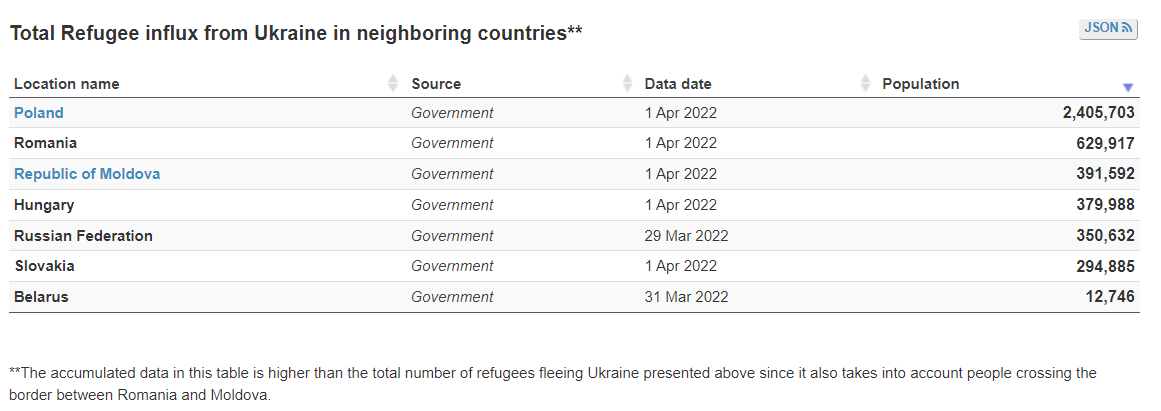 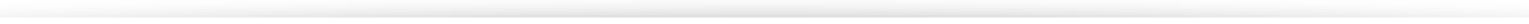 www.diakoniespolu.cz
16
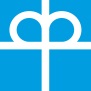 Refugees in the Czech Republic
Number of refugees registered in the Czech Republic in connection with the war in Ukraine
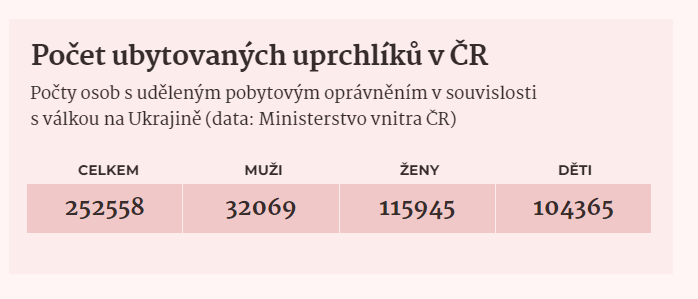 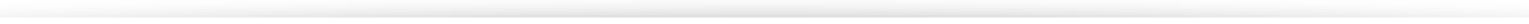 www.diakoniespolu.cz
17
Refugees in the Czech Republic
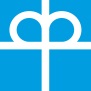 Number of asylum requests in the Czech Republic
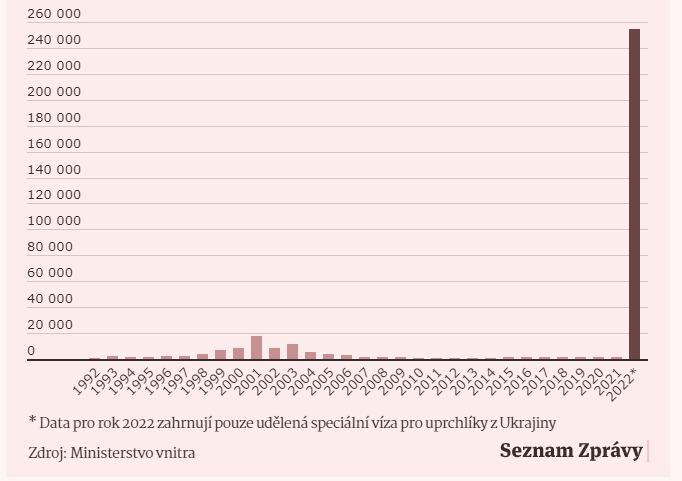 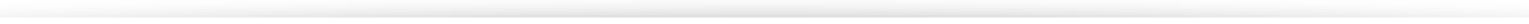 www.diakoniespolu.cz
18
Refugees in the Czech Republic
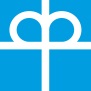 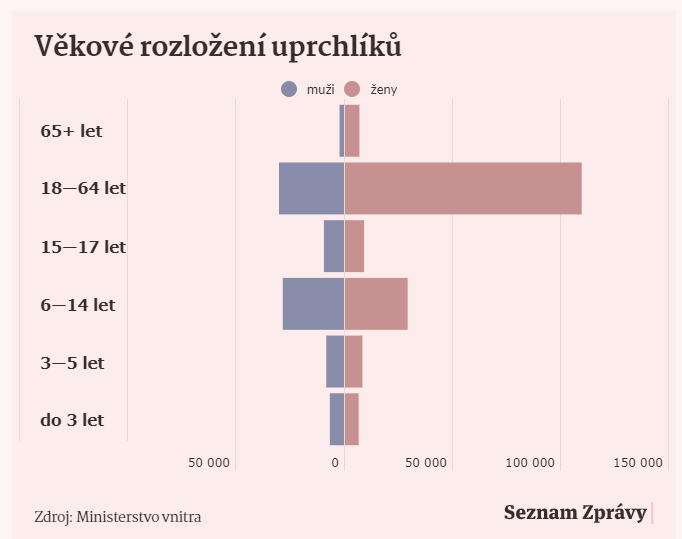 Ukrainian refugees according to age
men
women
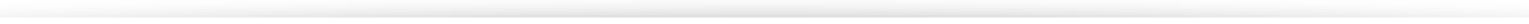 www.diakoniespolu.cz
19
Diaconia ECCB and refugees coming to the Czech Republic
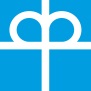 5 Diaconical Centers upscaling their social services         4 Diaconical Centers accommodating refugees
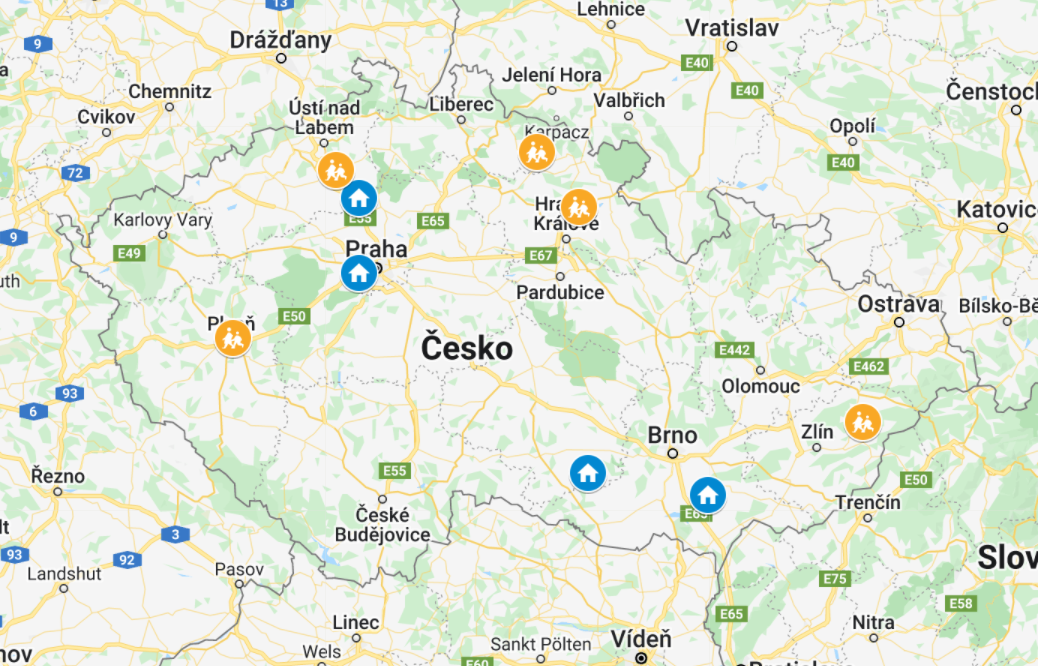 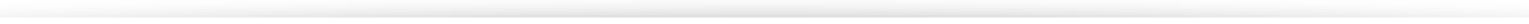 www.diakoniespolu.cz
20
Diaconia ECCB and refugees coming to the Czech Republic
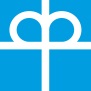 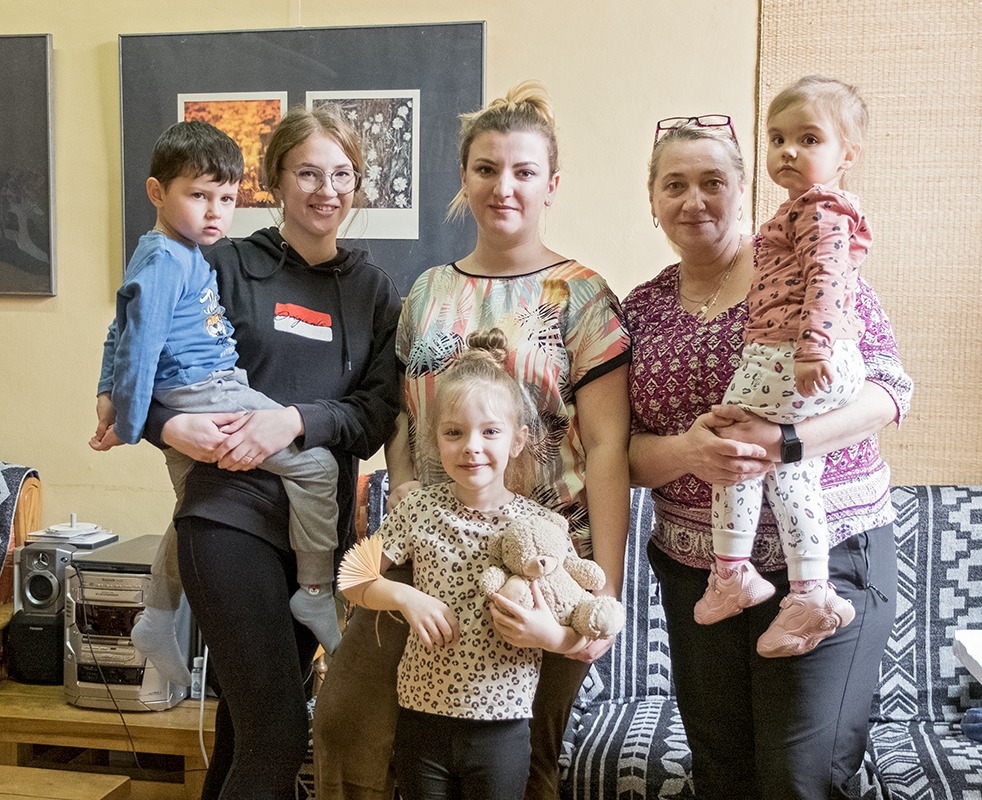 Children‘s clubs

SAS – Social Activation Service
for families

Low treshold youth clubs

Czech language courses

Summer camps
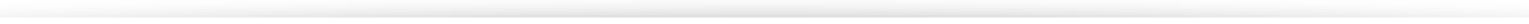 www.diakoniespolu.cz
21
Diaconia ECCB and refugees coming to the Czech Republic
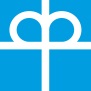 Children‘s club – Diaconia Litoměřice
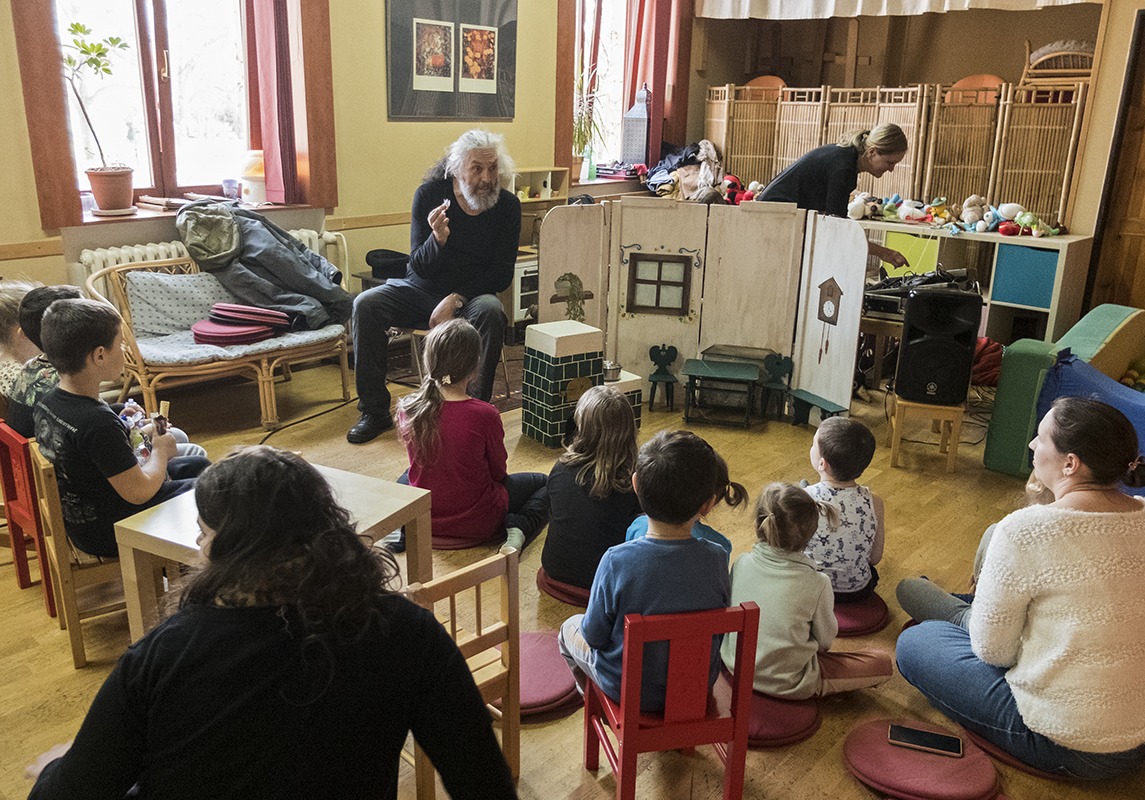 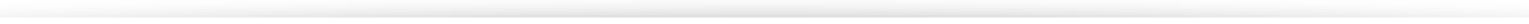 www.diakoniespolu.cz
22
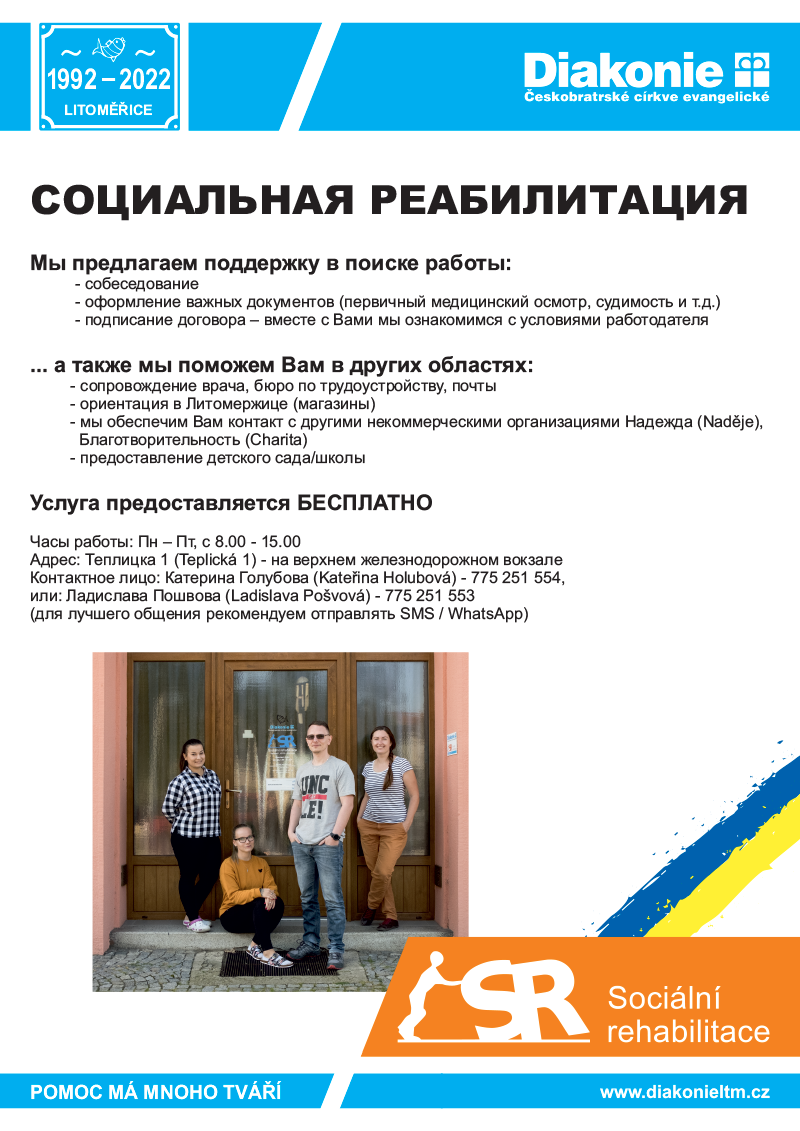 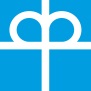 Diaconia Litoměřice – program of social rehabilitation – job search support
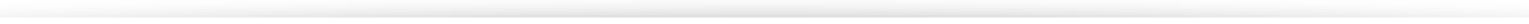 www.diakoniespolu.cz
23
“
“
Thank you!
ambrozova@diakoniespolu.cz
www.diakoniespolu.cz